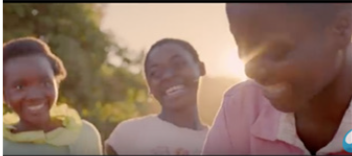 WATER AID (2016)Charity Advert
Component 1: Media Products, Industries and Audiences
Aims
For this part of Component 1 we shall be studying a TV Charity Advertisement for Water Aid. The areas we will be covering include;

Media Contexts –historical, political and social

Media Language – cinematography, lighting, mise-en-scene, sound, editing, signs and signifiers

Representation – gender, culture, ethnicity

Audience – targeting, reception theory and cultivation theory
Charity adverts
The Water Aid advert reinforces charity advertisement conventions by including key information about the concern; a personalised narrative to which this information is relevant, and a direct appeal to the audience for money. 

However, the fact it lacks a non-diegetic voiceover, melancholic audio codes and black and white visual codes could all be seen as unconventional of this advertising sub-genre.
TASK 1:
Viewing 2:
Use the ‘Analysing WaterAid’ handout identify the cinematography techniques used

Viewing 3:
Use the ‘Analysing WaterAid’ handout analyse the connotations of the cinematography techniques used
Cinematography
Cinematography
Cinematography
TASK 3:
Viewing 3:
Use the ‘Analysing WaterAid’ handout identify the lighting/colour techniques used

Viewing 4:
Use the ‘Analysing WaterAid’ handout analyse the connotations of the lighting/colour techniques used
LIGHTING/COLOUR
TASK 4:
Viewing 5:
Use the ‘Analysing WaterAid’ handout identify the mise-en-scene techniques used

Viewing 6:
Use the ‘Analysing WaterAid’ handout analyse the connotations of the mise-en-scene techniques used
MISE-EN-SCENE
TASK 5:
Viewing 5:
Use the ‘Analysing WaterAid’ handout identify the sound techniques used

Viewing 6:
Use the ‘Analysing WaterAid’ handout analyse the connotations of the sound techniques used
SOUND
TASK 5:
Viewing 5:
Use the ‘Analysing WaterAid’ handout identify the editing techniques used

Viewing 6:
Use the ‘Analysing WaterAid’ handout analyse the connotations of the editing techniques used
EDITING
Structure reminders….
Turn your notes into analytical sentences that include terminology and analysis

Pick 1 point (connotation) and analyse how the different areas work together:
Cinematography 
Lighting/colour
Mise-en-scene
Editing
Sound
Structuralism - Claude Lévi-Strauss
The song’s title line “sunshine on a rainy day”
is used over shots of children running,
playing, laughing and the more positive
connotations of this section of the advert are
emphasised by the high key lighting used.

Arid, washed-out, primarily beige
and brown colour palette of the advert’s first
third and the more vibrant colours 

The on-screen graphic (“650 million people
still don’t have access to clean drinking water”)
creates a conceptual binary opposition
between Claudia’s positive story and that of
other, less fortunate people. It’s this opposition
that the audience is encouraged to be part
of the solution to by giving “£3 today”.
Theory 
The idea that texts can best be understood through an examination of their underlying structure 
The idea that meaning is dependent upon (and produced through) pairs of oppositions 
The idea that the way in which these binary oppositions are resolved can have particular ideological significance. 

Application 
What binary opposites do you see?
representation
How is Claudia Represented?
Stuart Hall
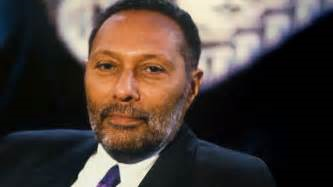 The idea that representation is the production of meaning through signs
The idea that stereotyping, as a form of representation, reduces people to a few simple characteristics or traits
The idea that stereotyping tends to occur where there are inequalities of power, a subordinate or excluded groups are constructed as different or ‘other’
Consider
Have stereotypes been followed/subverted?
Is anyone portrayed as different or ‘other’?
David Gauntlett
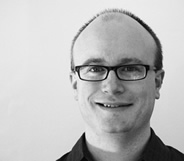 He suggests that representations offer an opportunity for audiences to think about their own identity and role in society. 

The idea that the media provide us with ‘tools’ or resources that we use to construct our identities

 The idea that whilst in the past the media tended to convey singular, straightforward
messages about ideal types of male and female identities, the media today offer us a more diverse range of stars, icons and characters from whom we may pick and mix different ideas.

Gauntlett also pointed out that whilst media role models hold some influence on audiences, we are more likely to be shaped by parents, friends, colleagues, teachers etc. 

Consider
How could the representation of Claudia affect the identities of black girls, particularly those with relatives from Africa? 
How could the representation of Claudia affect the understanding of those outside the black ethnicity?
Liesbet Van Zoonen: Representation/Feminist theory
Was inspired my Laura Mulvey and her work on ‘The Male Gaze’ to consider how men and women are represented differently as a result of western culture.
The idea that gender is constructed through discourse, and that its meaning varies according to cultural and historical context
The idea that the display of women’s bodies as objects to be looked at is a core element of western patriarchal culture
The idea that in mainstream culture the visual and narrative codes that are used to construct the male body as spectacle differ from those used to objectify the female body.
Consider
How has the cultural context affected our understanding of gender?
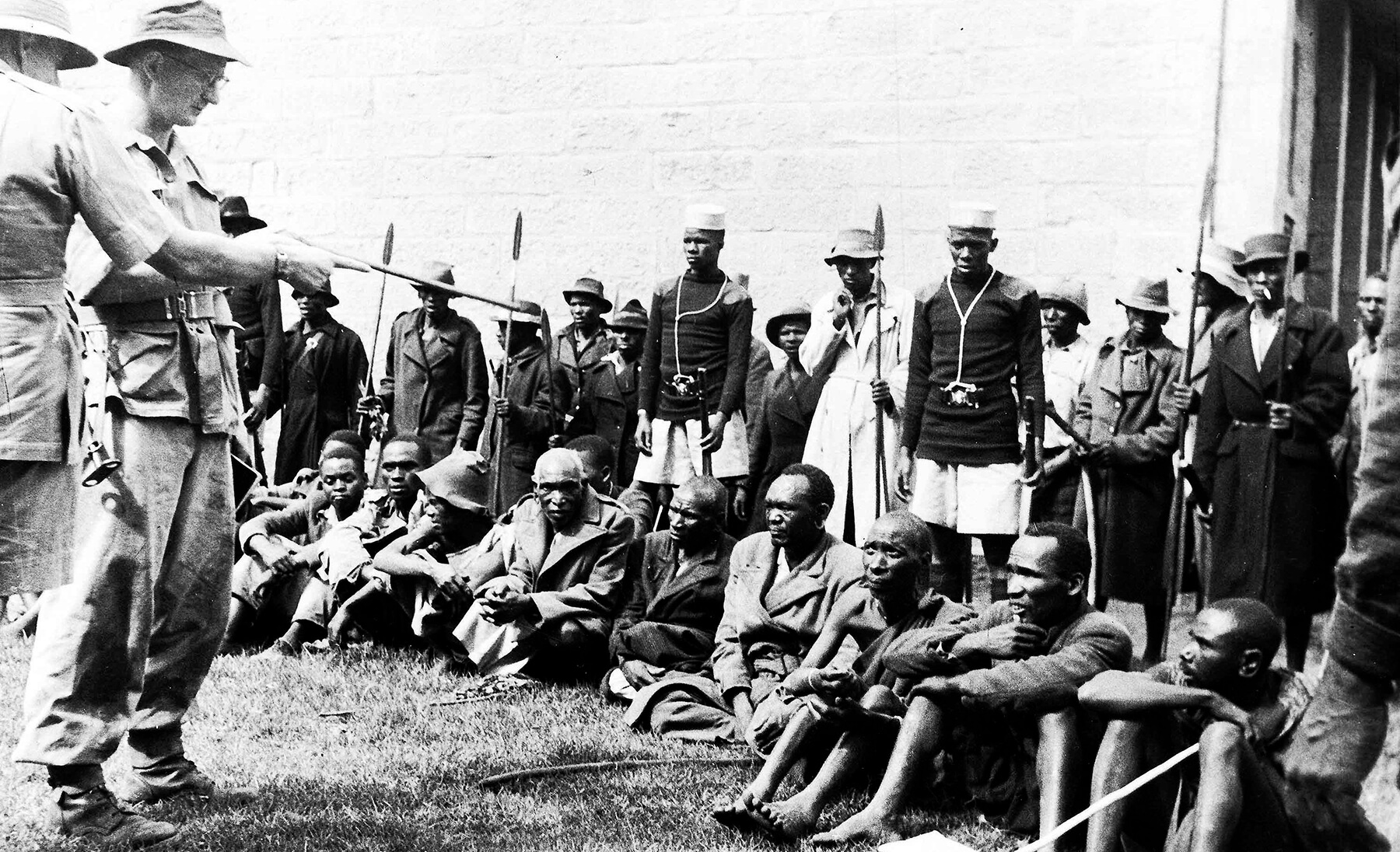 Paul Gilroy:Theories around ethnicity and postcolonial theory
Colonial ideas continue to inform contemporary attitudes to race and ethnicity in the postcolonial era 
The idea that civilisationism constructs racial hierarchies and sets up binary oppositions based on notions of ‘otherness. ‘
Consider
How representations within the advert create a dominant relationship between UK audiences and developing countries. 
Is it a positive relationship? 
Is it one based on power?
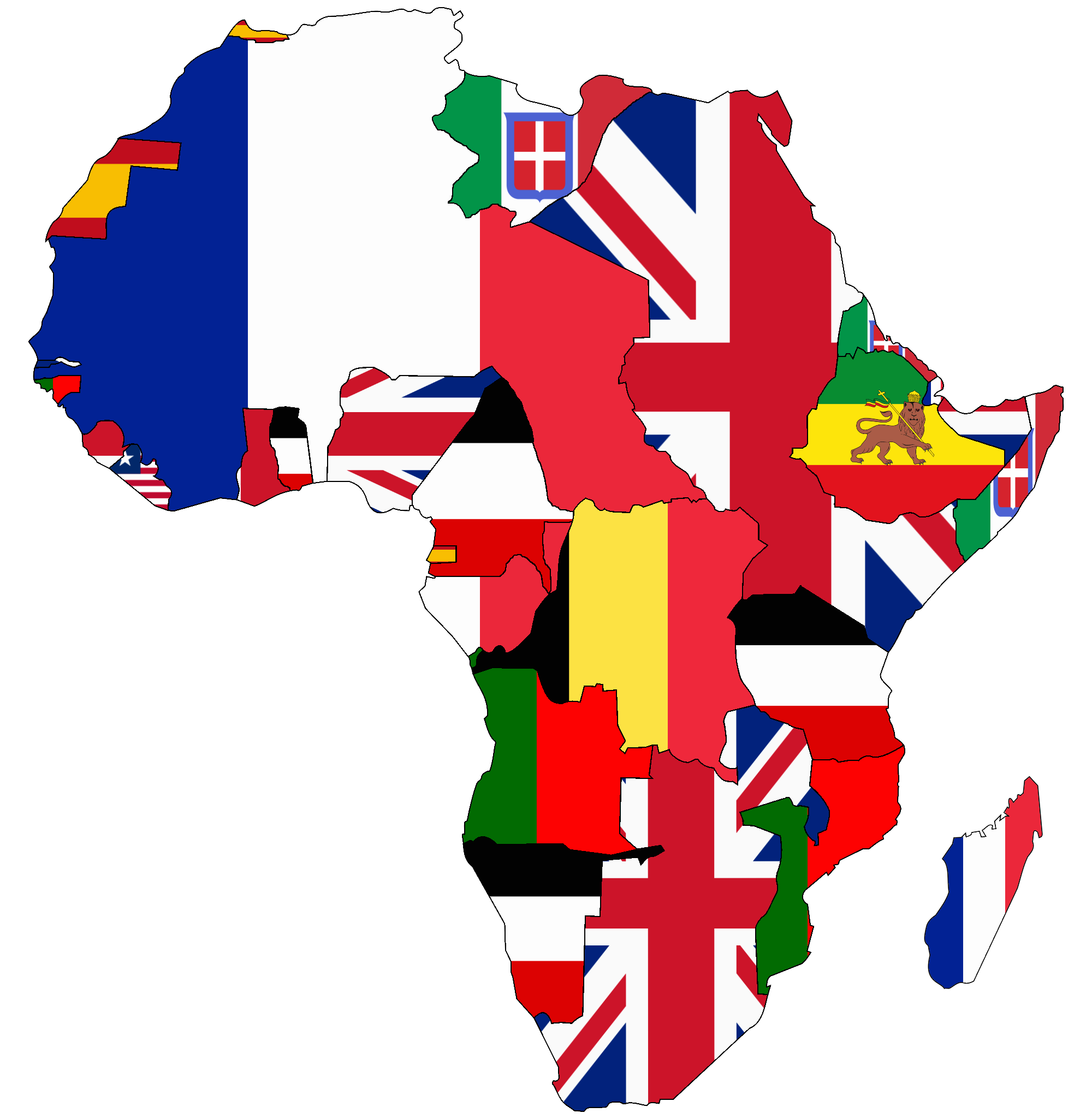 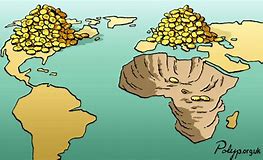 AUDIENCE
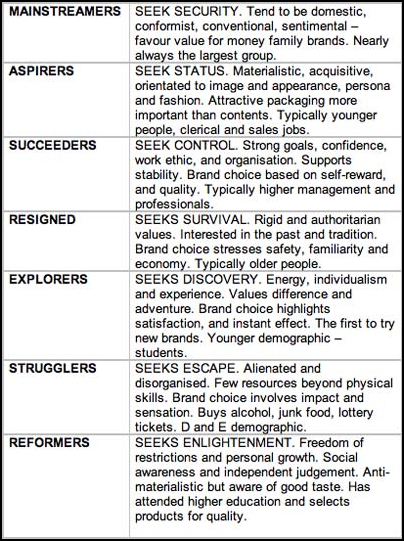 Typical age ranges used to categorise people below:
15 and under
15-24
25-35
36-55
56 and over

A
B
C1
C2
D
E

Mainstreamers, Aspirers, Suceeders, Resigned, Explorers, Strugglers Reformers,
What evidence from the advert is there to support your answer on audience?How have your specified group been targeted?
Use of a young woman with whom they might personally identify
Parents might identify with the wish to make a ‘better life’ that Water Aid’s clean water provides for the children represented in the advert.
Water Aid acts as an Opinion Leader for the target audience who would assume the “650 million people…” statistic (01.14) is true and reliable.
The unconventionally positive visual codes, audio codes and representations would, the producers hope, give the advert unique selling points compared to other charity appeals and therefore make the audience more likely to donate.
TASK 2
Create a poster either hand drawn, on Publisher or at www.visme.co/ (Chrome) applying audience theories
Benchmark feedback- TASK 1: MEDIA LANGUAGE
SOME good analysis on lighting, camera, editing, sound and mise-en-scene and how they worked together to create meaning. Very few students separated these elements out.




Add more detailed analysis focused on connotations
Use phrases such as: ‘The establishing shot includes the dry landscape and a woman walking slowly, connoting…
Adding theorists in this case Barthes and Levi Strauss (Media Language)
Adding accurate terminology (revise sheets)
Use more formal language 
Some students drifted in to discussing how the audience would interpret the use of the Media Language. This is not required. Any discussion of how the audience responds or how the audience was targeted should have been included in your points for Task 2.
BENCHMARK FEEDBACK
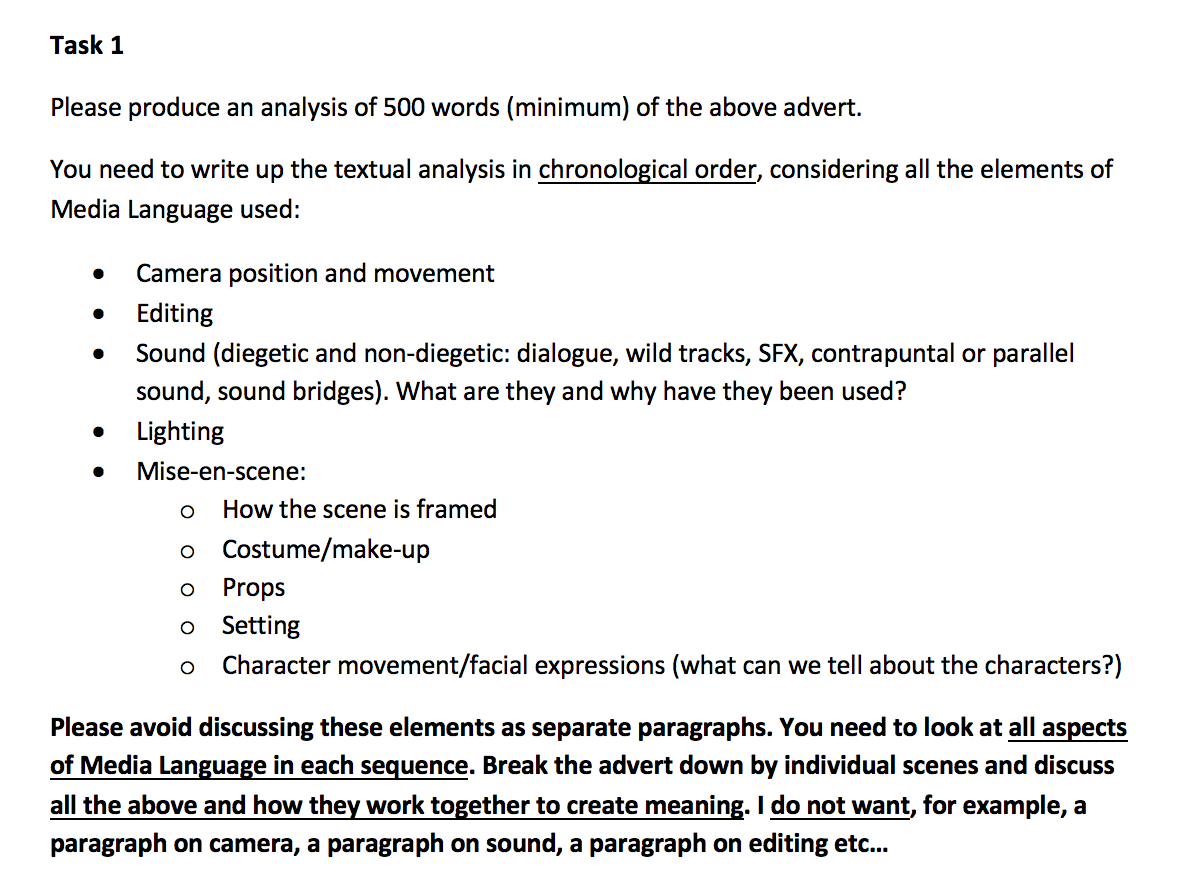 Benchmark feedback - TASK 2: AUDIENCE
This is where you needed to discuss who the target audience is:
Primary age group
Secondary age group
Gender
Class – e.g. ABC1
Psychographics
Use brackets and categories from booklet
 Some sweeping assumptions made about audiences - e.g. C2,D,E drink much more booze!
You need to outline how the audience had been targeted/appealed to, e.g. through the use of emotive imagery; enigmas; star power; statistics/written codes…
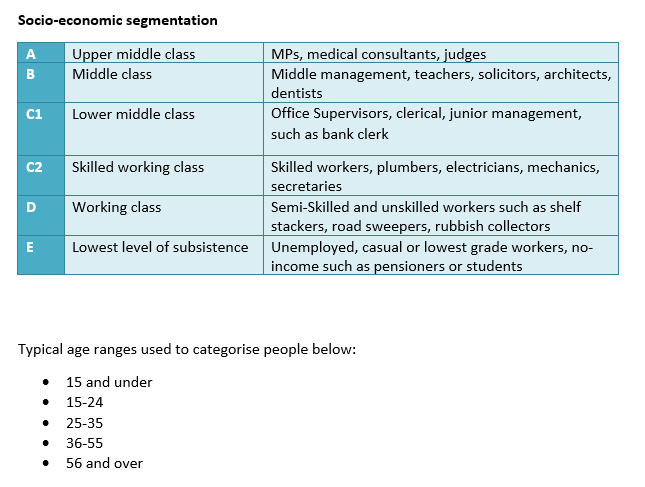 BENCHMARK and ASSESSMENT tracking
Complete Essay Title: Charity Advert Benchmark
Your Grade:
What I need to improve:

Adding theorists essays, in this case Barthes and Levi-Strauss (Media Language)
Adding terminology
Add more analysis (signifies/connotes)
Use more formal language
WaterAid and the A Level Exam…2021!
Practising your analytical skills…
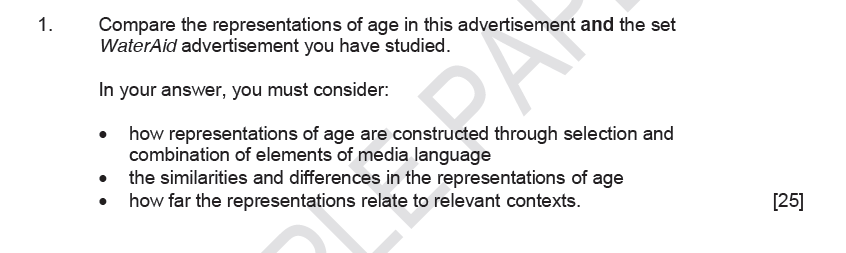 Practising your exam analytical skills…
GoL (WaterAid) and download ‘UNICEF Advert Analysis’
Complete the table taking notes as you watch the advert

NOTE TAKING TIPS:
Take notes in chronological order, across all elements of media language
Make sure you have notes on all areas:
Camera position and movement
Editing
Sound 
Lighting
Mise-en-scene
Pick 1 scene and turn it into a focused and analytical sentence…
APPLYING THEORY
WATCH THE  UNICEF 2015 ADVERT

Apply Barthes 5 codes











Apply Levi-Strauss (Structuralist)
What ______ _________ can you see? How important are they to the narrative of the advert?
APPLYING THEORY
WATCH THE  UNICEF 2015 ADVERT

Apply Barthes 5 codes











Apply Levi-Strauss (Structuralist)
What binary oppositions can you see? How important are they to the narrative of the advert?
Structure reminders….Know what criteria you are marked against…
Therefore ensure your essays are structured to meet all of these areas
Structure reminders….Know what criteria you are marked against…
for this UNICEF task focus only on analysing media language
Your turn…
knowledge organiserto Be COMPLETED for homework
There are sections on:
Context
Media Language
Representation
Audience
That you need to complete as revision for this text